TAMIL
DIGITAL: SERVING 13.8 MIL VISITORS
MALAY
Source: Digital monthly unique visitors (“MUV”) to Astro’s digital brands, based on Google Analytics​.
ENGLISH
‘
OTT
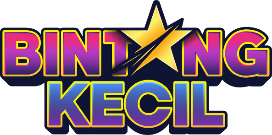 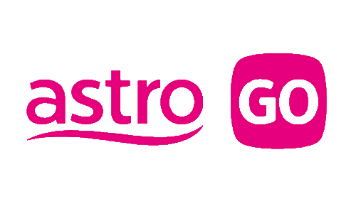 CHINESE
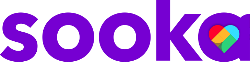 [Speaker Notes: Source: Overall monthly visitors quoted above exclude IMPIANA, Hijabista, Keluarga, Pa&Ma, Maskulin, Umpan, LIBUR, Media Hiburan, Mingguan Wanita, Nona, Persona Pengantin, RASA, REMAJA, Vanilla Kismis, Kashoorga, Rapi, iQIYI, sooka, & Siakap Keli]
APP
WEB
(GOOGLE ANALYTICS  APR 2025)
772,953
248,545
DEVICE CATEGORY
43.8%
DEVICE CATEGORY
MONTHLY UNIQUE USERS
MONTHLY TOTAL USERS
68.9%
3,643,164
13,569,468
55.2%
31.1%
MONTHLY PAGE VIEWS
A multilingual lifestyle site serving the latest trending local news, life hacks, and inspiring stories. Each language platform offers different content that is catered to its specific audience.
MONTHLY PAGE VIEWS
1.0%
0:24:34
0:05:25
AVERAGE SESSION DURATION
AVERAGE SESSION DURATION
AGE BREAKDOWN
AGE BREAKDOWN
49.5%
73.7%
18 - 24 (3.3%)
25 - 34 (5.6%)
35 - 44 (11.4%)
45 - 54 (12.4%)
55 - 64 (3.2%)
65+ (0.8%)
18 - 24 (2.9%)
25 - 34 (9.1%)
35 - 44 (13.8%)
45 - 54 (14.0%)
55 - 64 (7.2%)
65+ (2.8%)
Unknown (63.3%)
Unknown (50.2%)
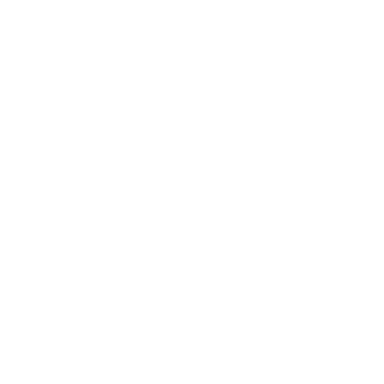 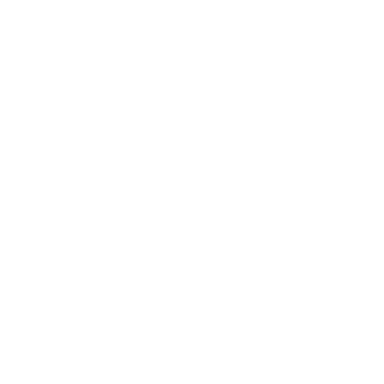 50.5%
26.3%
INTERESTS
INTERESTS
syok.my
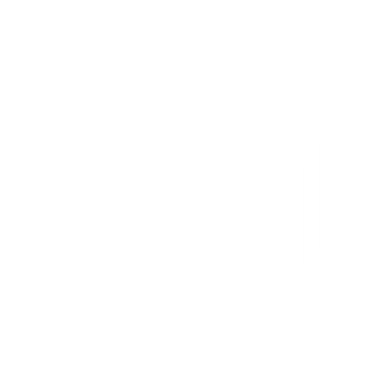 Technology/Technophiles
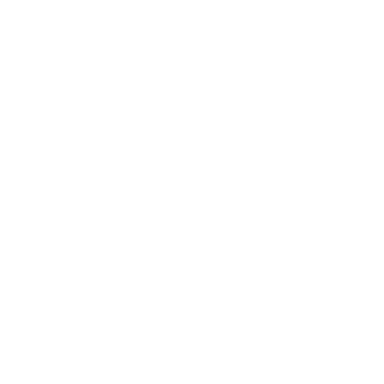 Media, Entertainment, Music Lovers
Media & Entertainment/
Gamers/Action Game Fans
Media, Entertainment,  Casual & Social Gamers
APP: iOS | Android
News  & Politics /
Avid News Readers/ Entertainment News Enthusiasts
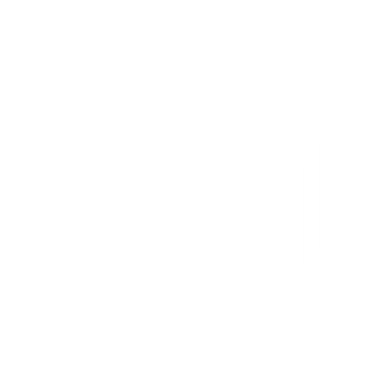 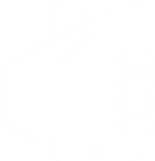 Media & Entertainment/Music Lovers/Pop Music Fans
News, Politics, Avid News Readers
Technology/Social Media Enthusiasts
783,698
SOCIAL MEDIA
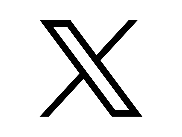 COMBINED FOLLOWERS
WEB + app
(GOOGLE ANALYTICS  APR 2025)
0.8%
43.0%
55.7%
53,110
BM
MONTHLY UNIQUE  USERS
DEVICE CATEGORY
A multilingual lifestyle site serving the latest trending local news, life hacks, and inspiring stories. Each language platform offers different content that is catered to its specific audience.
164,759
18 - 24 (4.3%)
25 - 34 (7.0%)
35 - 44 (14.1%)
45 - 54 (6.9%)
55 - 64 (2.6%)
65+ (0.5%)
AGE BREAKDOWN
MONTHLY PAGE VIEWS
Unknown (64.6%)
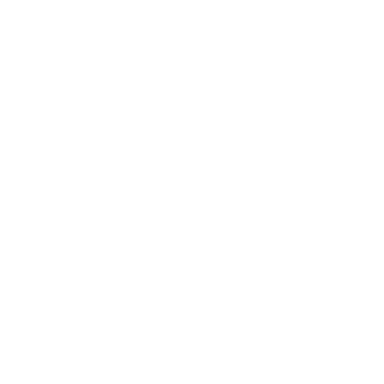 0:04:12
AVERAGE SESSION DURATION
News &Politics/Avid News Readers/ Entertainment News Enthusiasts
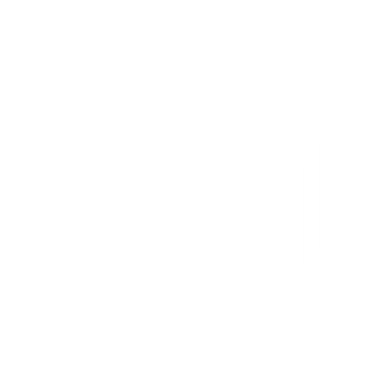 Media & Entertainment/ Music Lovers
INTERESTS
bm.syok.my
72.7%
27.3%
APP: iOS | Android
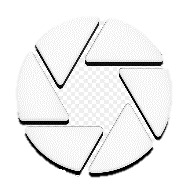 Lifestyles & Hobbies/
Shutterbugs
Technology/
Technophiles
370,730
2,239,309
SOCIAL MEDIA
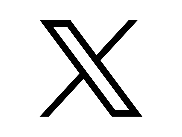 MONTHLY REACH
(FACEBOOK INSIGHTS APR 2025)
COMBINED FOLLOWERS
WEB
(GOOGLE ANALYTICS APR 2025)
16.5%
82.8%
0.7%
2,893,255
Malaysia’s first 24-hour news & thought leadership channel – delivering in-depth analysis and balanced, comprehensive coverage of news and current affairs. 

Malaysia’s Most Trusted News Brand* - where news and information meet credibility and transparency.*Source: Reuters Institute Digital News Report 2018 - 2022
MONTHLY UNIQUE  USERS
DEVICE CATEGORY
9,507,633
18 - 24 (1.7%)
25 - 34 (2.9%)
35 - 44 (6.4%)
45 - 54 (9.4%)
55 - 64 (10.5%)
65+ (1.5%)
AGE BREAKDOWN
MONTHLY PAGE VIEWS
Unknown (67.5%)
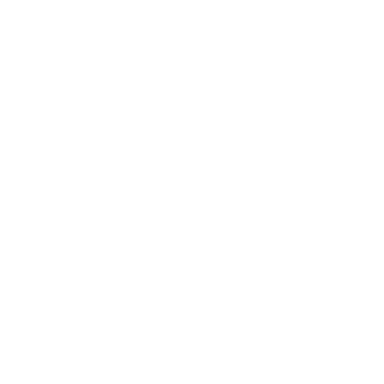 0:02:47
AVERAGE SESSION DURATION
Sports & Fitness/ SportsFans/ SoccerFans
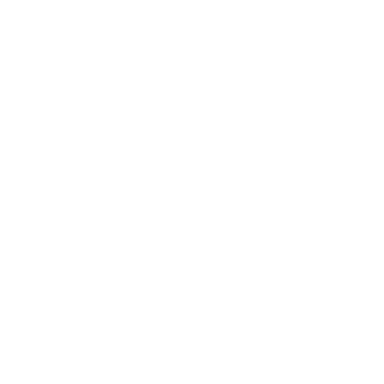 News  & Politics /Avid News Readers/ Entertainment News Enthusiasts
INTERESTS
49.8%
50.2%
astroawani.com
Travel/Travel Buffs
News, Politics, Avid News Readers/Avid Political News Reader
APP: iOS | Android
16,447,137
10,821,608
SOCIAL MEDIA
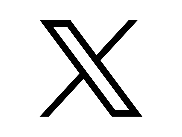 MONTHLY REACH
(FACEBOOK INSIGHTS APR 2025)
COMBINED FOLLOWERS
APP
(GOOGLE ANALYTICS APR 2025)
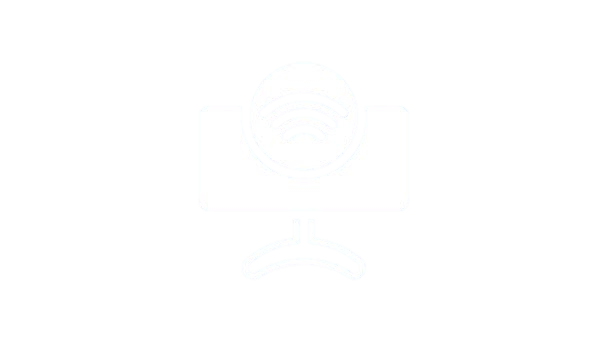 95.6%
0.1%
4.2%
69,421
Malaysia’s first 24-hour news & thought leadership channel – delivering in-depth analysis and balanced, comprehensive coverage of news and current affairs. 

Malaysia’s Most Trusted News Brand* - where news and information meet credibility and transparency.*Source: Reuters Institute Digital News Report 2018 - 2022
MONTHLY UNIQUE  USERS
DEVICE CATEGORY
6,530,692
18 - 24 (2.9%)
25 - 34 (9.0%)
35 - 44 (8.7%)
45 - 54 (11.0%)
55 - 64 (14.5%)
65+ (11.5%)
AGE BREAKDOWN
MONTHLY SCREEN VIEWS
Unknown (42.4%)
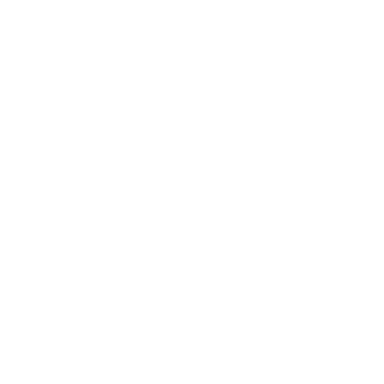 0:11:07
AVERAGE TIME SPENT
News  & Politics /Avid News Readers
Media, Entertainment, Gamers, Action Game Fans
INTERESTS
34.7%
65.3%
astroawani.com
Media, Entertainment, Gamers,  Casual & Social Gamers
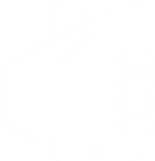 Technology/Social Media Enthusiasts
APP: iOS | Android
16,447,137
10,821,608
SOCIAL MEDIA
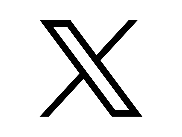 MONTHLY REACH
(FACEBOOK INSIGHTS APR 2025)
COMBINED FOLLOWERS
WEB
(GOOGLE ANALYTICS APR 2025)
5.0%
93.9%
0.8%
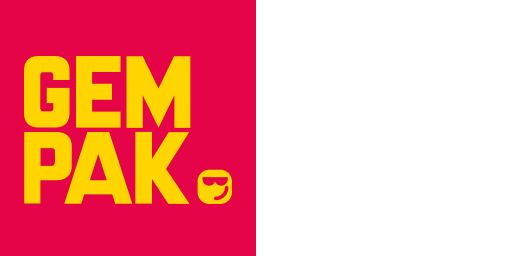 1,753,634
MONTHLY UNIQUE  USERS
DEVICE CATEGORY
7,629,059
18 - 24 (1.2%)
25 - 34 (3.4%)
35 - 44 (9.8%)
45 - 54 (11.5%)
55 - 64 (15.0%)
65+ (1.2%)
AGE BREAKDOWN
Astro Gempak is the No. 1 Malay entertainment digital platform amongst Malaynials. Its broad content ecosystem covers entertainment, drama, Islamic, lifestyle, comedy and kids.
MONTHLY PAGE VIEWS
Unknown (57.9%)
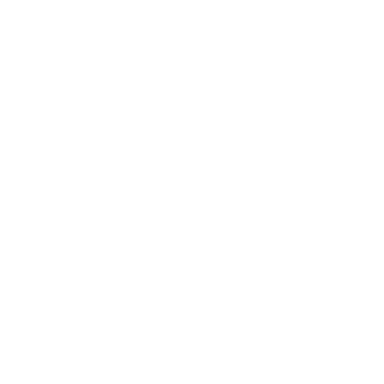 0:02:28
AVERAGE SESSION DURATION
News, Politics, Avid News Readers/Avid Political News Reader
Travel/ Travel Buffs
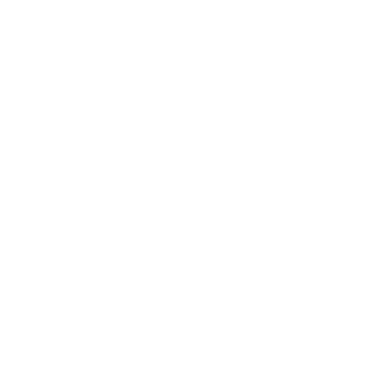 INTERESTS
gempak.com
49.2%
50.8%
gempak.com/rojakdaily
Food  & Dining / Cooking  Enthusiasts/ Aspiring Chefs
News  & Politics /Avid News Readers/ Entertainment News Enthusiasts
12,538,940
6,575,591
SOCIAL MEDIA
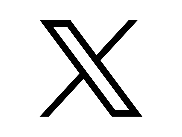 MONTHLY REACH
(FACEBOOK INSIGHTS APR 2025)
COMBINED FOLLOWERS
WEB
(GOOGLE ANALYTICS APR 2025)
0.5%
23.4%
76.5%
70,796
MONTHLY UNIQUE  USERS
DEVICE CATEGORY
ERA is Malaysia’s No. 1 radio brand and is famous for playing only the best chart-topping hits of today with a line-up of the funniest entertainers in the industry.
143,269
18 - 24 (3.8%)
25 - 34 (6.3%)
35 - 44 (10.4%)
45 - 54 (9.2%)
55 - 64 (5.9%)
65+ (0.6%)
AGE BREAKDOWN
MONTHLY PAGE VIEWS
0:02:09
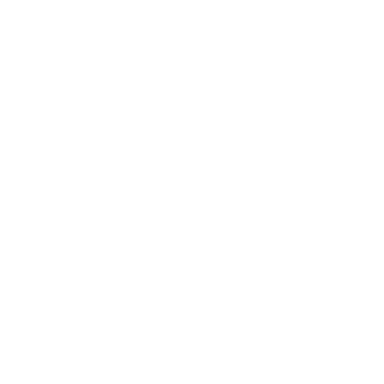 Unknown (63.8%)
AVERAGE SESSION DURATION
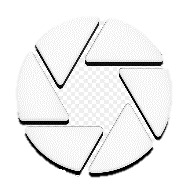 News  & Politics /Avid News Readers/ Entertainment News Enthusiasts
Lifestyles & Hobbies/Shutterbugs
INTERESTS
era.syok.my
70.6%
29.4%
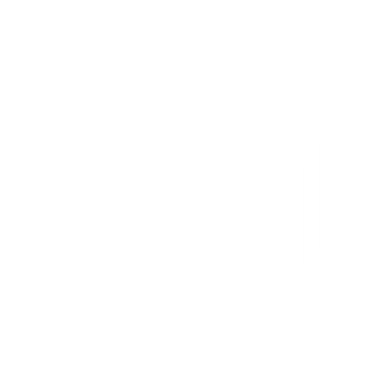 Media, Entertainment/ Music Lovers
News, Politics, Avid News Readers/Avid Political News Reader
12,826,141
8,145,214
SOCIAL MEDIA
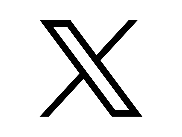 MONTHLY REACH
(FACEBOOK INSIGHTS  APR  2025)
COMBINED FOLLOWERS
WEB
(GOOGLE ANALYTICS APR 2025)
0.6%
19.0%
80.7%
71,275
A strong No. 2 Malay radio brand in Malaysia. SINAR plays favourite hits from the 80’s to today, with songs that make fans feel good and brighten up their days. It also covers the best in talk shows and inspiring real-life topics that are packed full of exclusive interviews.
MONTHLY UNIQUE  USERS
DEVICE CATEGORY
120,156
18 - 24 (3.3%)
25 - 34 (5.6%)
35 - 44 (11.4%)
45 - 54 (8.7%)
55 - 64 (5.6%)
65+ (0.8%)
AGE BREAKDOWN
MONTHLY PAGE VIEWS
0:03:36
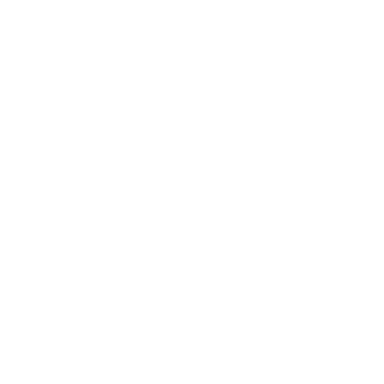 Unknown (64.6%)
AVERAGE SESSION DURATION
News  & Politics /Avid News Readers/ Entertainment News Enthusiasts
Food & Dining, Cooking Enthusiasts, Aspiring Chefs
INTERESTS
sinar.syok.my
70.4%
29.6%
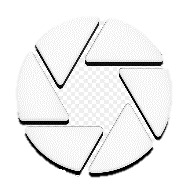 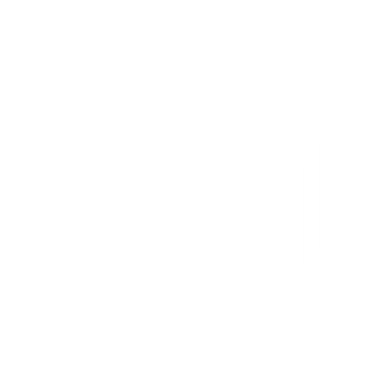 Lifestyles & Hobbies/
Shutterbugs
Media, Entertainment/ Music Lovers
6,466,935
12,450,295
SOCIAL MEDIA
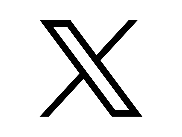 MONTHLY REACH
(FACEBOOK INSIGHTS APR 2025)
COMBINED FOLLOWERS
WEB
(GOOGLE ANALYTICS APR 2025)
0.5%
31.6%
67.9%
23,600
MONTHLY UNIQUE  USERS
DEVICE CATEGORY
47,923
GEGAR is Malaysia’s No. 1 East Coast radio brand and is the community’s key source of local news, entertainment and variety of local music.
18 - 24 (4.1%)
25 - 34 (5.4%)
35 - 44 (13.0%)
45 - 54 (8.8%)
55 - 64 (3.0%)
65+ (0.4%)
AGE BREAKDOWN
MONTHLY PAGE VIEWS
0:02:44
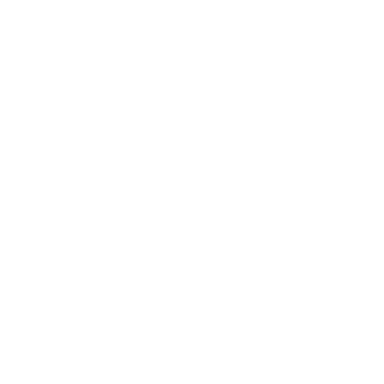 Unknown (65.3%)
AVERAGE SESSION DURATION
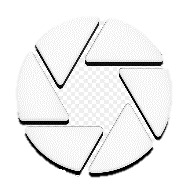 News  & Politics /Avid News Readers/ Entertainment News Enthusiasts
Lifestyles & Hobbies/
Shutterbugs
INTERESTS
gegar.syok.my
75.5%
24.5%
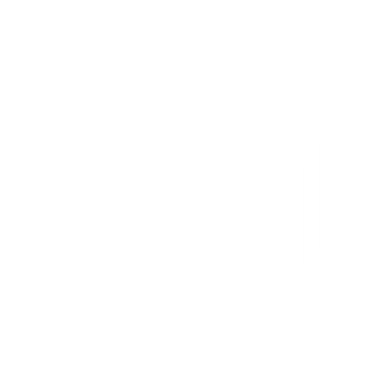 Technology, Technophiles
Media, Entertainment/ Music Lovers
3,532,460
7,201,245
SOCIAL MEDIA
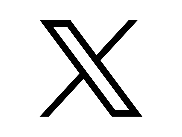 MONTHLY REACH
(FACEBOOK INSIGHTS APR 2025)
COMBINED FOLLOWERS
WEB
(GOOGLE ANALYTICS APR 2025)
0.7%
25.2%
74.4%
18,469
MONTHLY UNIQUE  USERS
DEVICE CATEGORY
ZAYAN appeals to the modern Muslim community by serving them with contemporary content consisting of the latest fashion, technology, entertainment and lifestyle. All the while still holding true to the timeless creed of their faith.
34,571
45 - 54 (7.4%)
55 - 64 (3.2%)
65+ (0.6%)
18 - 24 (4.4%)
25 - 34 (5.9%)
35 - 44 (9.4%)
AGE BREAKDOWN
MONTHLY PAGE VIEWS
0:02:09
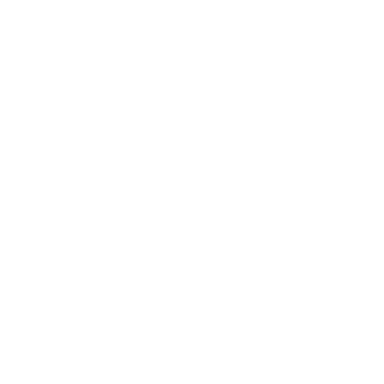 Unknown (69.1%)
AVERAGE SESSION DURATION
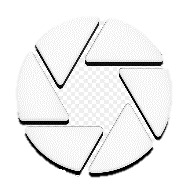 Lifestyles & Hobbies/
Shutterbugs
News  & Politics /Avid News Readers/ Entertainment News Enthusiasts
INTERESTS
zayan.syok.my
73.3%
26.7%
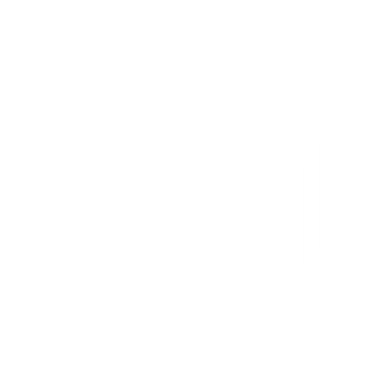 Media & Entertainment/Music Lovers
Technology/
Technophiles
1,748,513
3,004,896
SOCIAL MEDIA
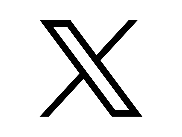 MONTHLY REACH
(FACEBOOK INSIGHTS OCTOBER 2023)
COMBINED FOLLOWERS
WEB
(GOOGLE ANALYTICS APR 2025)
0.7%
16.2%
84.8%
47,162
MONTHLY UNIQUE  USERS
DEVICE CATEGORY
69,773
The go-to portal for all your interior and landscape design needs, served in Malay.
18 - 24 (1.3%)
25 - 34 (2.3%)
35 - 44 (5.7%)
45 - 54 (6.9%)
55 - 64 (6.2%)
65+ (0.6%)
AGE BREAKDOWN
MONTHLY PAGE VIEWS
0:01:47
Unknown (77.0%)
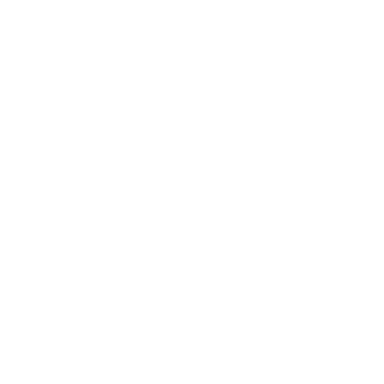 impiana.my
AVERAGE SESSION DURATION
Travel/Travel Buffs
Food, Dining, Cooking Enthusiasts/ Aspiring Chefs
INTERESTS
74.9%
25.1%
News & Politics/ Avid News Readers/ Avid Political News Readers
News  & Politics /Avid News Readers/ Entertainment News Enthusiasts
1,059,541
3,439,824
SOCIAL MEDIA
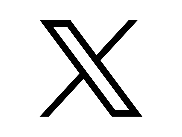 MONTHLY REACH
(FACEBOOK INSIGHTS APR 2025)
COMBINED FOLLOWERS
WEB
(GOOGLE ANALYTICS APR 2025)
0.7%
9.1%
90.8%
60,331
MONTHLY UNIQUE  USERS
DEVICE CATEGORY
Malaysia’s only fashion magazine dedicated to modest fashion, beauty, and religious tips for Muslim women.
83,112
18 - 24 (1.1%)
25 - 34 (2.4%)
35 - 44 (7.3%)
45 - 54 (8.1%)
55 - 64 (9.8%)
65+ (0.8%)
AGE BREAKDOWN
MONTHLY PAGE VIEWS
0:01:43
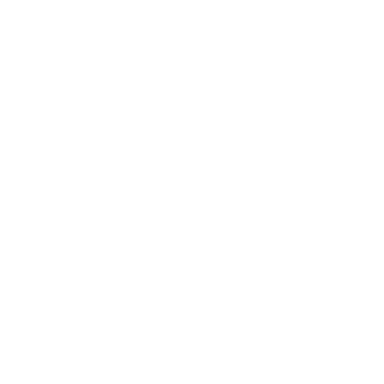 Unknown (70.5%)
hijabista.my
AVERAGE SESSION DURATION
Food & Dining/Cooking Enthusiasts/Aspiring Chefs
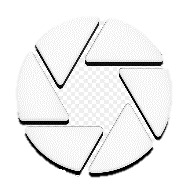 Lifestyles & Hobbies/ Shutterbugs
INTERESTS
80.8%
19.2%
News & Politics/ Avid News Readers/ Avid Political News Readers
News  & Politics /Avid News Readers/ Entertainment News Enthusiasts
1,250,700
2,000,560
SOCIAL MEDIA
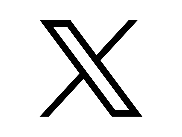 MONTHLY REACH
(FACEBOOK INSIGHTS  APR 2025)
COMBINED FOLLOWERS
WEB
(GOOGLE ANALYTICS APR 2025)
0.7%
12.4%
86.5%
76,991
MONTHLY UNIQUE  USERS
DEVICE CATEGORY
This one’s for the family, served with a healthy dose of household hacks, inspiring stories, and health tips.
106,824
18 - 24 (1.1%)
25 - 34 (1.9%)
35 - 44 (6.8%)
45 - 54 (6.8%)
55 - 64 (6.9%)
65+ (0.9%)
AGE BREAKDOWN
MONTHLY PAGE VIEWS
0:01:39
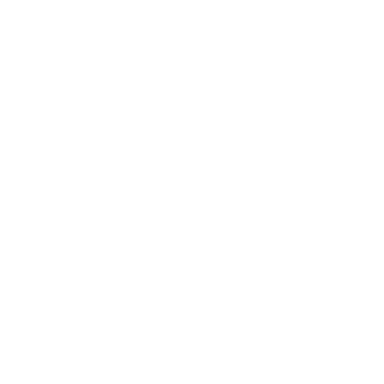 Unknown (75.6%)
AVERAGE SESSION DURATION
keluarga.my
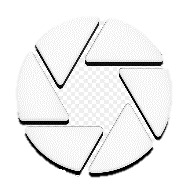 Food, Dining, Cooking Enthusiasts/ Aspiring Chefs
Lifestyles & Hobbies/ Shutterbugs
INTERESTS
76.7%
23.3%
News & Politics/ Avid News Readers/ Avid Political News Readers
News  & Politics /Avid News Readers/ Entertainment News Enthusiasts
1,190,393
2,775,642
SOCIAL MEDIA
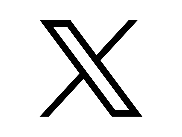 MONTHLY REACH
(FACEBOOK INSIGHTS APR 2025)
COMBINED FOLLOWERS
WEB
(GOOGLE ANALYTICS APR 2025)
0.4%
8.3%
91.8%
177,903
MONTHLY UNIQUE  USERS
DEVICE CATEGORY
A complete parenting guide for young and new parents. It’s also the number one local parenting portal.
260,646
18 - 24 (0.7%)
25 - 34 (2.4%)
35 - 44 (7.3%)
45 - 54 (8.0%)
55 - 64 (9.7%)
65+ (0.7%)
AGE BREAKDOWN
MONTHLY PAGE VIEWS
0:02:01
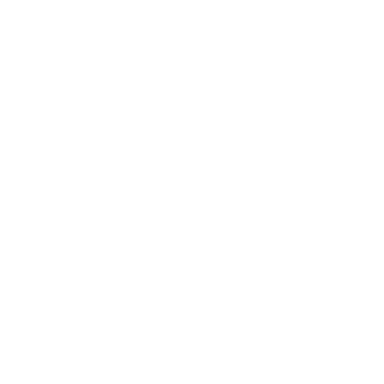 Unknown (71.2%)
AVERAGE SESSION DURATION
majalahpama.my
Food, Dining, Cooking Enthusiasts/ Aspiring Chefs
News & Politics/Avid News Readers/Avid Local News Readers
INTERESTS
78.8%
21.2%
News & Politics/ Avid News Readers/ Avid Political News Readers
News  & Politics /Avid News Readers/ Entertainment News Enthusiasts
2,524,873
5,838,993
SOCIAL MEDIA
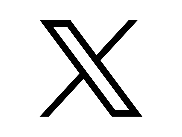 MONTHLY REACH
(FACEBOOK INSIGHTS APR 2025)
COMBINED FOLLOWERS
WEB
(GOOGLE ANALYTICS APR 2025)
0.6%
9.1%
90.5%
67,264
MONTHLY UNIQUE  USERS
DEVICE CATEGORY
A digital platform created for the modern urban male, serving everything from automotive news, health tips, and fashion features.
95,271
18 - 24 (0.9%)
25 - 34 (2.5%)
35 - 44 (6.2%)
45 - 54 (8.9%)
55 - 64 (10.8%)
65+ (1.0%)
AGE BREAKDOWN
MONTHLY PAGE VIEWS
0:01:36
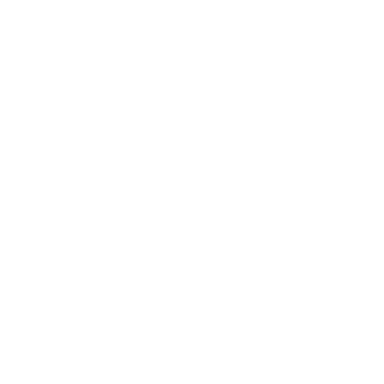 Unknown (69.7%)
AVERAGE SESSION DURATION
maskulin.com.my
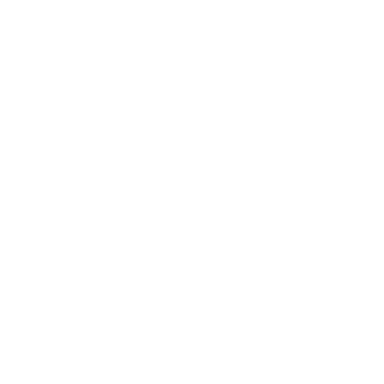 Sports & Fitness/ SportsFans/ SoccerFans
Travel/Travel Buffs
INTERESTS
48.9%
51.1%
News & Politics/ Avid News Readers/ Avid Political News Readers
News  & Politics /Avid News Readers/ Entertainment News Enthusiasts
593,863
1,900,575
SOCIAL MEDIA
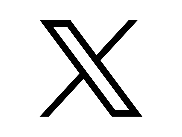 MONTHLY REACH
(FACEBOOK INSIGHTS APR 2025)
COMBINED FOLLOWERS
WEB
(GOOGLE ANALYTICS APR 2025)
0.6%
15.8%
84.0%
39,581
MONTHLY UNIQUE  USERS
DEVICE CATEGORY
56,872
Experiences, information, tips and techniques from one angler to another.
18 - 24 (2.0%)
25 - 34 (2.2%)
35 - 44 (3.2%)
45 - 54 (2.9%)
55 - 64 (0.9%)
65+ (0.4%)
AGE BREAKDOWN
MONTHLY PAGE VIEWS
0:01:24
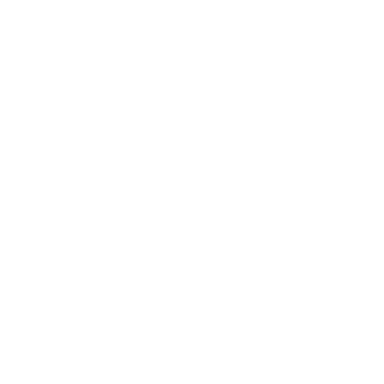 Unknown (88.4%)
AVERAGE SESSION DURATION
umpan.com.my
Technology/
Technophiles
Travel, Travel Buffs
INTERESTS
56.8%
43.2%
News  & Politics /Avid News Readers/ Entertainment News Enthusiasts
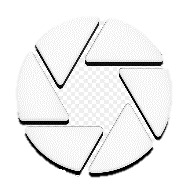 Lifestyles & Hobbies/Shutterbugs
402,139
12,669
SOCIAL MEDIA
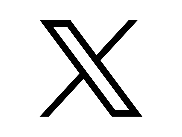 MONTHLY REACH
(FACEBOOK INSIGHTS APR 2025)
COMBINED FOLLOWERS
WEB
(GOOGLE ANALYTICS APR 2025)
0.7%
31.0%
68.1%
19,764
MONTHLY UNIQUE  USERS
DEVICE CATEGORY
Dishing out travel inspirations, destination suggestions, and all the cuti-cuti hacks you need.
24,392
18 - 24 (2.9%)
25 - 34 (4.3%)
35 - 44 (4.7%)
45 - 54 (3.7%)
55 - 64 (1.3%)
65+ (0%)
AGE BREAKDOWN
MONTHLY PAGE VIEWS
0:01:42
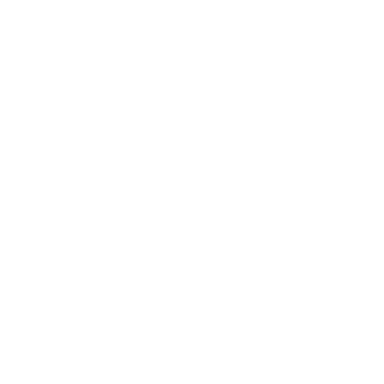 Unknown (83.1%)
AVERAGE SESSION DURATION
libur.com.my
Lifestyles & Hobbies/Shutterbugs
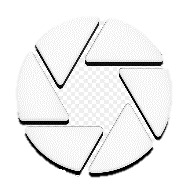 Technology/
Technophiles
INTERESTS
76.0%
24.0%
Travel/Travel Buffs
News  & Politics /Avid News Readers/ Entertainment News Enthusiasts
124,451
14,362
SOCIAL MEDIA
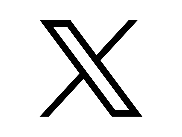 MONTHLY REACH
(FACEBOOK INSIGHTS APR 2025)
COMBINED FOLLOWERS
WEB
(GOOGLE ANALYTICS APR 2025)
0.7%
3.1%
96.2%
384,219
MONTHLY UNIQUE  USERS
DEVICE CATEGORY
691,971
Serving the juiciest celebrity gossip and hottest entertainment updates.
18 - 24 (0.4%)
25 - 34 (2.7%)
35 - 44 (10.6%)
45 - 54 (13.7%)
55 - 64 (14.9%)
65+ (0.8%)
AGE BREAKDOWN
MONTHLY PAGE VIEWS
0:01:53
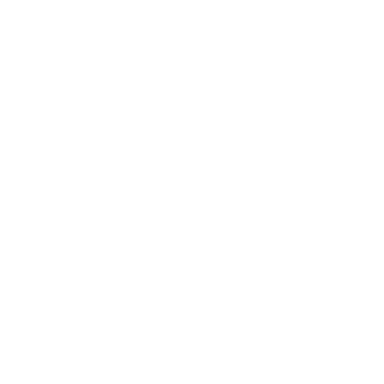 Unknown (56.9%)
AVERAGE SESSION DURATION
mediahiburan.my
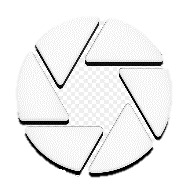 Lifestyles & Hobbies/Shutterbugs
News & Politics/Avid News Readers/Avid Local News Readers
INTERESTS
67.5%
32.5%
News & Politics/ Avid News Readers/ Avid Political News Readers
News  & Politics /Avid News Readers/ Entertainment News Enthusiasts
4,628,283
8,838,336
SOCIAL MEDIA
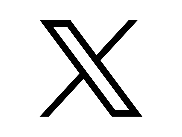 MONTHLY REACH
(FACEBOOK INSIGHTS  APR  2025)
COMBINED FOLLOWERS
WEB
(GOOGLE ANALYTICS APR 2025)
0.5%
6.4%
93.0%
344,310
MONTHLY UNIQUE  USERS
DEVICE CATEGORY
Our top performing digital platform featuring content created by women for women.
558,049
18 - 24 (0.5%)
25 - 34 (2.3%)
35 - 44 (7.7%)
45 - 54 (10.8%)
55 - 64 (13.9%)
65+ (0.8%)
AGE BREAKDOWN
MONTHLY PAGE VIEWS
0:02:16
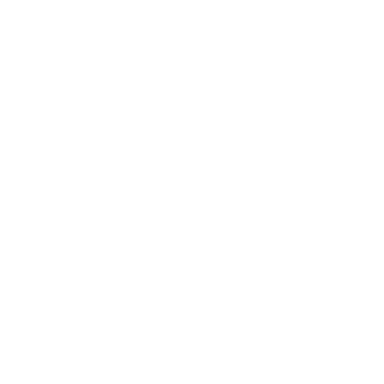 Unknown (64.0%)
AVERAGE SESSION DURATION
mingguanwanita.my
Food, Dining, Cooking Enthusiasts/ Aspiring Chefs
News & Politics/Avid News Readers/Avid Local News Readers
INTERESTS
76.9%
23.1%
News & Politics/ Avid News Readers/ Avid Political News Readers
News  & Politics /Avid News Readers/ Entertainment News Enthusiasts
3,011,700
8,693,358
SOCIAL MEDIA
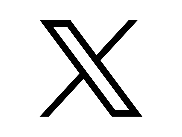 MONTHLY REACH
(FACEBOOK INSIGHTS APR  2025)
COMBINED FOLLOWERS
WEB
(GOOGLE ANALYTICS APR 2025)
0.7%
9.9%
89.6%
126,685
MONTHLY UNIQUE  USERS
DEVICE CATEGORY
Our premium lifestyle magazine covering interviews with Malaysia’s rich-and-famous as well as the latest in high end fashion.
202,544
18 - 24 (1.0%)
25 - 34 (2.1%)
35 - 44 (7.0%)
45 - 54 (9.4%)
55 - 64 (11.9%)
65+ (0.8%)
AGE BREAKDOWN
MONTHLY PAGE VIEWS
0:01:54
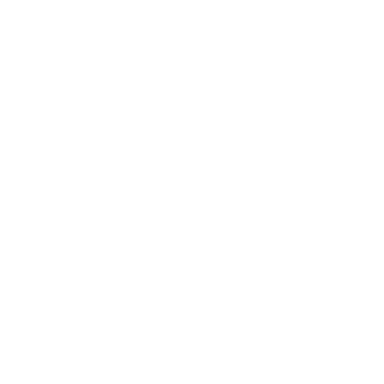 Unknown (67.8%)
AVERAGE SESSION DURATION
nona.my
Travel/Travel Buffs
Food, Dining, Cooking Enthusiasts/ Aspiring Chefs
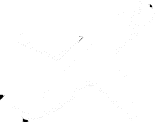 INTERESTS
80.3%
19.7%
News & Politics/ Avid News Readers/ Avid Political News Readers
News  & Politics /Avid News Readers/ Entertainment News Enthusiasts
1,465,090
4,503,797
SOCIAL MEDIA
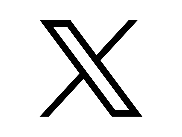 MONTHLY REACH
(FACEBOOK INSIGHTS APR 2025)
COMBINED FOLLOWERS
WEB
(GOOGLE ANALYTICS APR 2025)
0.5%
49.0%
51.5%
12,489
MONTHLY UNIQUE  USERS
DEVICE CATEGORY
13,995
Inspiration for brides-to-be and curated bridal service portal.
18 - 24 (1.4%)
25 - 34 (1.2%)
35 - 44 (2.1%)
45 - 54 (1.1%)
55 - 64 (0.8%)
65+ (0%)
AGE BREAKDOWN
MONTHLY PAGE VIEWS
0:00:56
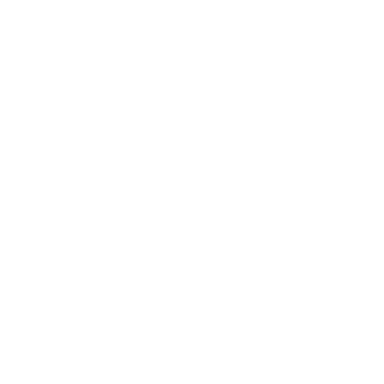 Unknown (93.4%)
AVERAGE SESSION DURATION
pesonapengantin.my
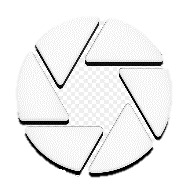 Food, Dining, Cooking Enthusiasts/ Aspiring Chefs
Lifestyles & Hobbies/Shutterbugs
INTERESTS
79.9%
20.1%
Technology/
Technophiles
News  & Politics /Avid News Readers/ Entertainment News Enthusiasts
1,390,859
65,172
SOCIAL MEDIA
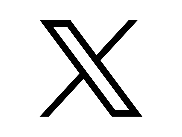 MONTHLY REACH
(FACEBOOK INSIGHTS APR 2025)
COMBINED FOLLOWERS
WEB
(GOOGLE ANALYTICS APR 2025)
0.6%
7.6%
91.6%
804,292
MONTHLY UNIQUE  USERS
DEVICE CATEGORY
Invites sparks of local cooking and ideas of enjoying food. Rasa is our No. 1 lifestyle food portal.
1,584,450
18 - 24 (0.9%)
25 - 34 (2.6%)
35 - 44 (5.0%)
45 - 54 (3.3%)
55 - 64 (4.2%)
65+ (0.4%)
AGE BREAKDOWN
MONTHLY PAGE VIEWS
0:01:44
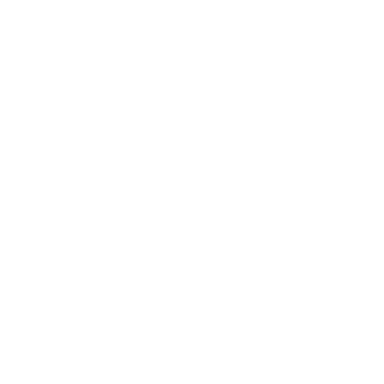 Unknown (83.6%)
AVERAGE SESSION DURATION
rasa.my
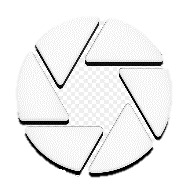 Food, Dining, Cooking Enthusiasts/ Aspiring Chefs
Lifestyles & Hobbies/Shutterbugs
INTERESTS
85.7%
14.3%
News & Politics/ Avid News Readers/ Avid Political News Readers
News  & Politics /Avid News Readers/ Entertainment News Enthusiasts
2,127,686
3,635,244
SOCIAL MEDIA
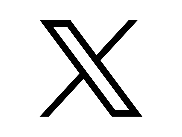 MONTHLY REACH
(FACEBOOK INSIGHTS APR 2025)
COMBINED FOLLOWERS
WEB
(GOOGLE ANALYTICS APR 2025)
0.7%
12.7%
87.3%
80,086
MONTHLY UNIQUE  USERS
DEVICE CATEGORY
30 years in the market, Remaja continues to be the staple brand dedicated to the youth.
104,003
18 - 24 (1.7%)
25 - 34 (2.6%)
35 - 44 (6.2%)
45 - 54 (7.8%)
55 - 64 (8.2%)
65+ (0.9%)
AGE BREAKDOWN
MONTHLY PAGE VIEWS
0:01:25
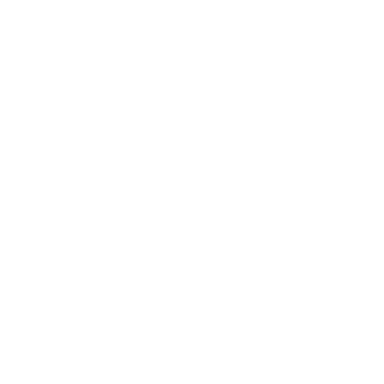 Unknown (72.6%)
AVERAGE SESSION DURATION
remaja.my
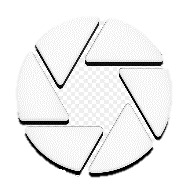 Travel/Travel Buffs
Lifestyles & Hobbies/Shutterbugs
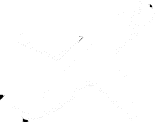 INTERESTS
65.4%
34.6%
News & Politics/ Avid News Readers/ Avid Political News Readers
News  & Politics /Avid News Readers/ Entertainment News Enthusiasts
2,029,876
2,579,371
SOCIAL MEDIA
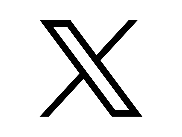 MONTHLY REACH
(FACEBOOK INSIGHTS APR 2025)
COMBINED FOLLOWERS
WEB
(GOOGLE ANALYTICS APR 2025)
1.0%
23.9%
75.2%
3,574
MONTHLY UNIQUE  USERS
DEVICE CATEGORY
Your ultimate guide for a healthy lifestyle. A brand dedicated to a daily life filled with fresh and energetic fitness routines for your health and beauty!
4,173
18 - 24 (0%)
25 - 34 (4.2%)
35 - 44 (3.9%)
45 - 54 (2.5%)
55 - 64 (0.0%)
65+ (0.0%)
AGE BREAKDOWN
MONTHLY PAGE VIEWS
0:00:57
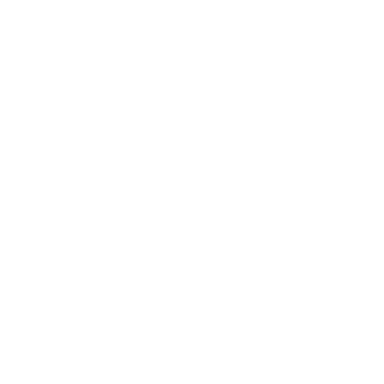 Unknown (89.4%)
AVERAGE SESSION DURATION
rapi.com.my
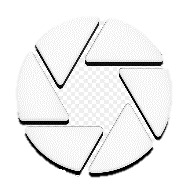 Food, Dining, Cooking Enthusiasts/ Aspiring Chefs
Lifestyles & Hobbies/Shutterbugs
INTERESTS
82.3%
17.7%
Technology/
Technophiles
News  & Politics /Avid News Readers/ Entertainment News Enthusiasts
94,150
22,354
SOCIAL MEDIA
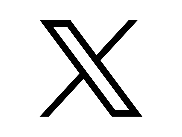 MONTHLY REACH
(FACEBOOK INSIGHTS APR 2025)
COMBINED FOLLOWERS
WEB
(GOOGLE ANALYTICS APR 2025)
0.4%
4.9%
95.0%
60,323
MONTHLY UNIQUE  USERS
DEVICE CATEGORY
74,410
18 - 24 (0.7%)
25 - 34 (2.7%)
35 - 44 (6.1%)
45 - 54 (10.8%)
55 - 64 (9.6%)
65+ (0.4%)
Life and beauty tips for Muslims.
AGE BREAKDOWN
MONTHLY PAGE VIEWS
0:02:02
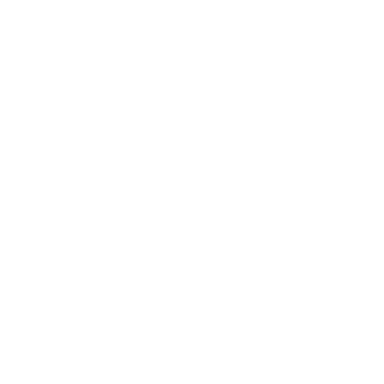 Unknown (69.7%)
AVERAGE SESSION DURATION
kashoorga.com
News & Politics/Avid News Readers/Avid Local News Readers
Travel/Travel Buffs
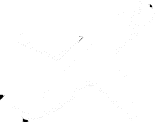 INTERESTS
52.3%
47.7%
News & Politics/ Avid News Readers/ Avid Political News Readers
News  & Politics /Avid News Readers/ Entertainment News Enthusiasts
1,282.462
3,356,276
SOCIAL MEDIA
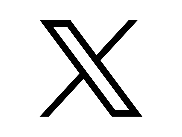 MONTHLY REACH
(FACEBOOK INSIGHTS APR 2025)
COMBINED FOLLOWERS
WEB
(GOOGLE ANALYTICS APR 2025)
0.7%
15.4%
84.7%
35,517
MONTHLY UNIQUE  USERS
DEVICE CATEGORY
A digital platform created for the modern Malay woman, covering topics on family, food, travelling, as well as 
health and beauty.
70,396
18 - 24 (0.6%)
25 - 34 (3.0%)
35 - 44 (7.6%)
45 - 54 (9.2%)
55 - 64 (10.5%)
65+ (0.9%)
AGE BREAKDOWN
MONTHLY PAGE VIEWS
0:02:17
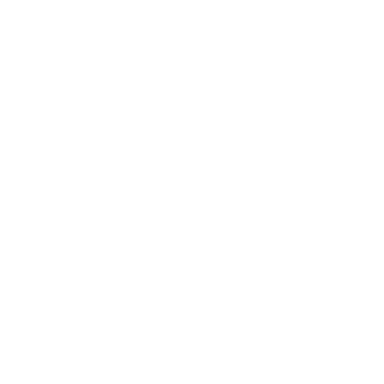 Unknown (68.2%)
AVERAGE SESSION DURATION
vanillakismis.my
Food, Dining, Cooking Enthusiasts/ Aspiring Chefs
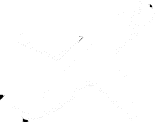 Travel/Travel Buffs
INTERESTS
70.0%
30.0%
News & Politics/ Avid News Readers/ Avid Political News Readers
News  & Politics /Avid News Readers/ Entertainment News Enthusiasts
852,131
677,421
SOCIAL MEDIA
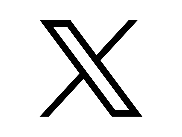 MONTHLY REACH
(FACEBOOK INSIGHTS  APR 2025)
COMBINED FOLLOWERS
WEB
(GOOGLE ANALYTICS APR 2025)
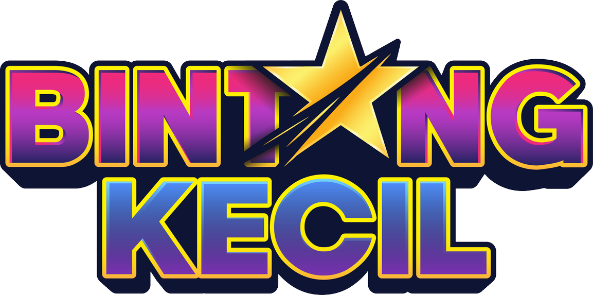 0.9%
24.0%
75.2%
1,908
MONTHLY TOTAL USERS
DEVICE CATEGORY
The latest digital edutainment platform for children, encouraging young talents to unleash their creative imagination.
2,590
18 - 24 (0%)
25 - 34 (6.1%)
35 - 44 (9.3%)
45 - 54 (7.7%)
55 - 64 (0%)
65+ (0%)
AGE BREAKDOWN
MONTHLY PAGE VIEWS
0:03:07
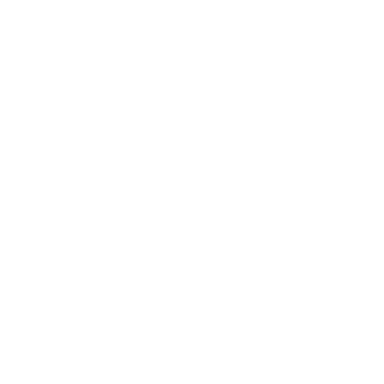 Unknown (76.9%)
highlight
AVERAGE SESSION DURATION
bintangkecil.my
Food, Dining, Cooking Enthusiasts/ Aspiring Chefs
Technology/
Technophiles
INTERESTS
78.0%
22.0%
Travel/Travel Buffs
News  & Politics /Avid News Readers/ Entertainment News Enthusiasts
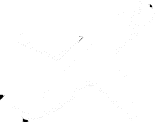 470,403
2,312,998
SOCIAL MEDIA
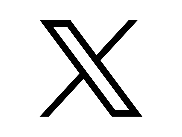 MONTHLY REACH
(FACEBOOK INSIGHTS APR 2025)
COMBINED FOLLOWERS
WEB
(GOOGLE ANALYTICS APR 2025)
0.7%
6.4%
93.0%
327,000
MONTHLY UNIQUE  USERS
DEVICE CATEGORY
One of Malaysia’s largest Malay language entertainment and popular news portals focuses on the distribution of news as it happens.
3,145,816
18 - 24 (6.2%)
25 - 34 (39.8%)
35 - 44 (31.0%)
45 - 54 (13.4%)
55 - 64 (6.3%)
65+ (3.3%)
AGE BREAKDOWN
MONTHLY PAGE VIEWS
0:01:57
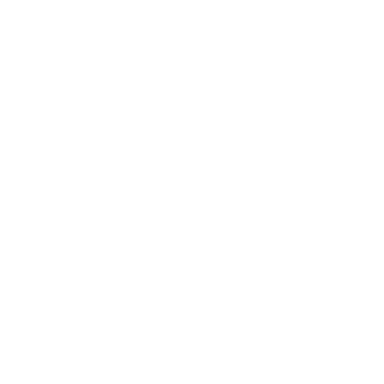 Unknown (0.0%)
AVERAGE SESSION DURATION
siakapkeli.my
Travel/Travel Buffs
News  & Politics /Avid News Readers/ Entertainment News Enthusiasts
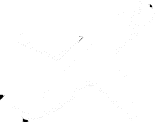 INTERESTS
56.6%
43.4%
Food & Dining/Cooking Enthusiasts/Aspiring Chefs
News, Politics, Avid News Readers/Avid Political News Reader
8,680,800
28,300,000
SOCIAL MEDIA
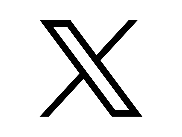 MONTHLY REACH
(FACEBOOK INSIGHTS  APRIL 2024)
COMBINED FOLLOWERS
WEB
(GOOGLE ANALYTICS APR 2025)
1.1%
36.8%
62.3%
16,814
CHI
MONTHLY UNIQUE  USERS
DEVICE CATEGORY
A multilingual lifestyle site serving the latest trending local news, life hacks, and inspiring stories. Each language platform offers different content that is catered to its specific audience.
42,251
18 - 24 (3.6%)
25 - 34 (5.4%)
35 - 44 (8.8%)
45 - 54 (5.2%)
55 - 64 (2.3%)
65+ (0.9%)
AGE BREAKDOWN
MONTHLY PAGE VIEWS
0:04:41
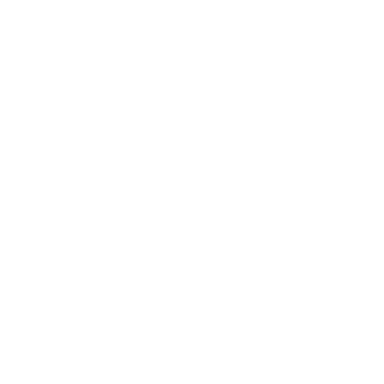 Unknown (73.8%)
AVERAGE SESSION DURATION
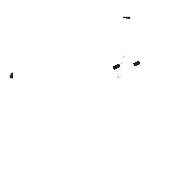 Technology/
Technophiles
Banking & Finance/ Avis Investors
INTERESTS
cn.syok.my
64.1%
35.9%
Media & Entertainment / tv Lovers/ TV Drama Fans
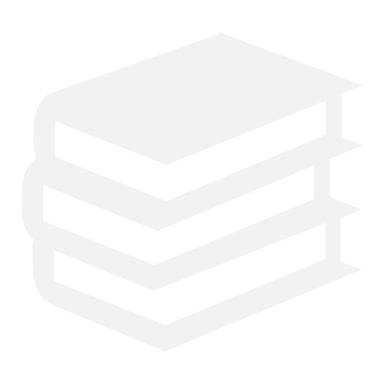 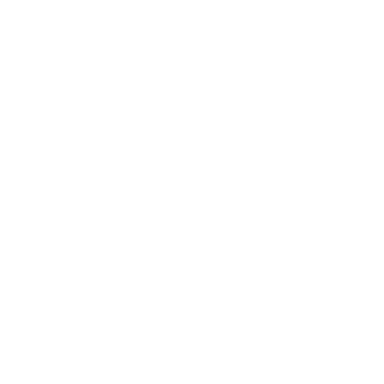 Media, Entertainment, Book  Lovers
194,624
652,209
SOCIAL MEDIA
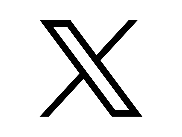 MONTHLY REACH
(FACEBOOK INSIGHTS APR 2025)
COMBINED FOLLOWERS
WEB
(GOOGLE ANALYTICS APR 2025)
1.2%
10.1%
88.5%
734,371
Xuan provides updates on Astro’s Chinese channel programming, as well as event reports, celebrity trends, and entertainment and fashion news to more-than-half-a-million monthly consumers.
MONTHLY UNIQUE  USERS
DEVICE CATEGORY
1,662,002
18 - 24 (1.0%)
25 - 34 (2.7%)
35 - 44 (6.2%)
45 - 54 (11.0%)
55 - 64 (8.0%)
65+ (3.8%)
AGE BREAKDOWN
MONTHLY PAGE VIEWS
0:02:48
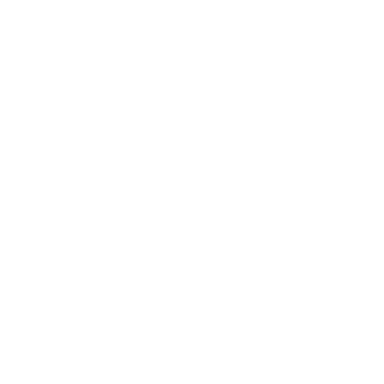 Unknown (67.3%)
AVERAGE SESSION DURATION
xuan.com.my
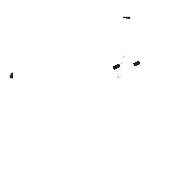 Lifestyles & Hobbies/Shutterbugs
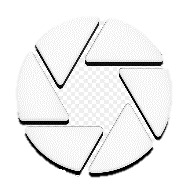 Banking & Finance/ Avis Investors
INTERESTS
55.4%
44.6%
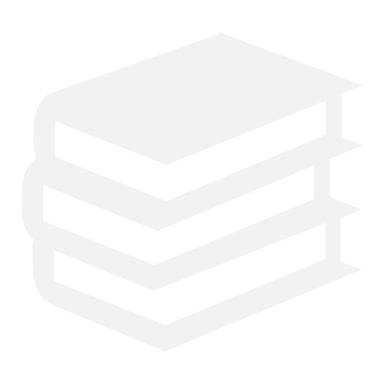 News, Politics, Avid News Readers, Entertainment News Enthusiasts
Media, Entertainment, Book Lovers
882,293
6,170,839
SOCIAL MEDIA
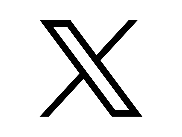 MONTHLY REACH
(FACEBOOK INSIGHTS APR 2025)
COMBINED FOLLOWERS
WEB
(GOOGLE ANALYTICS APR 2025)
1.2%
26.8%
71.4%
30.339
MONTHLY UNIQUE  USERS
A cool, hip digital-first entertainment brand set to connect and engage with today’s Chinese digital natives through the creation of compelling content that’s distinctive and shareable.
DEVICE CATEGORY
75,408
18 - 24 (7.2%)
25 - 34 (5.4%)
35 - 44 (6.9%)
45 - 54 (7.0%)
55 - 64 (2.5%)
65+ (1.0%)
AGE BREAKDOWN
MONTHLY PAGE VIEWS
0:02:07
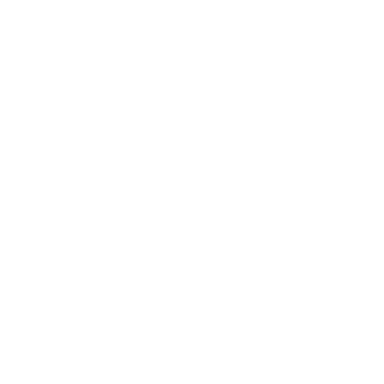 Unknown (70.0%)
AVERAGE SESSION DURATION
goxuan.syok.my
News, Politics, Avid News Readers, Entertainment News Enthusiasts
Media & Entertainment / Movie Lovers
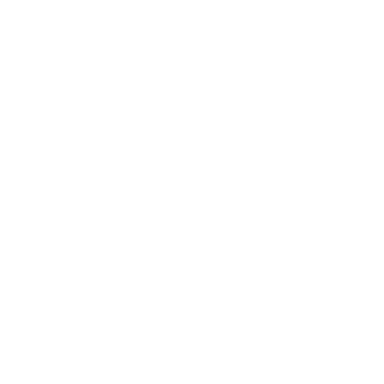 INTERESTS
69.9%
30.1%
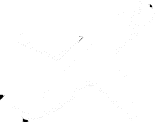 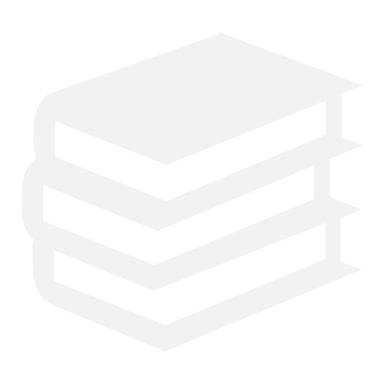 Travel/Travel Buffs
Media, Entertainment, Book Lovers
772,338
2,159,359
SOCIAL MEDIA
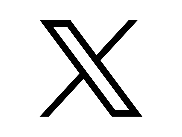 MONTHLY REACH
(FACEBOOK INSIGHTS OCTOBER 2023)
COMBINED FOLLOWERS
WEB
(GOOGLE ANALYTICS APR 2025)
0.7%
46.0%
53.5%
37,294
MONTHLY UNIQUE  USERS
MELODY is the third most popular Chinese radio brand in Malaysia. It is a personality driven brand with an unprecedented Golden Chinese hit playlists that keeps a pulse on today, whilst remaining the joys of yesteryears.
DEVICE CATEGORY
117,727
18 - 24 (2.4%)
25 - 34 (5.9%)
35 - 44 (9.8%)
45 - 54 (11.5%)
55 - 64 (3.7%)
65+ (1.2%)
AGE BREAKDOWN
MONTHLY PAGE VIEWS
0:02:29
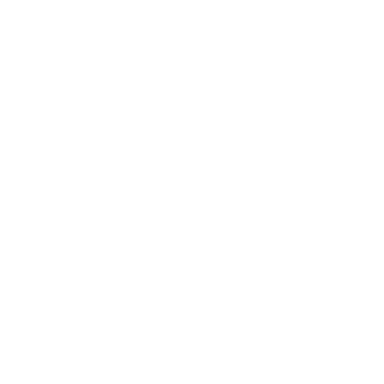 Unknown (65.5%)
AVERAGE SESSION DURATION
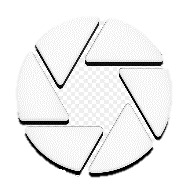 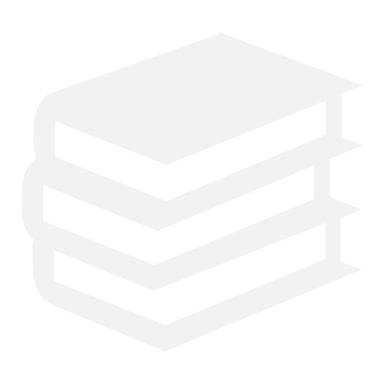 Lifestyles & Hobbies/Frequently Attends Live Events
Media, Entertainment, Book Lovers
INTERESTS
melody.syok.my
68.9%
31.1%
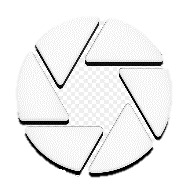 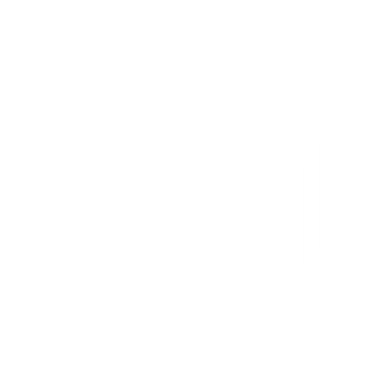 Lifestyles & Hobbies/Nightlife Enthusiasts
Media, Entertainment, Music Lovers
635,606
2,384,974
SOCIAL MEDIA
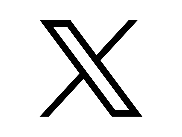 MONTHLY REACH
(FACEBOOK INSIGHTS OCTOBER 2023)
COMBINED FOLLOWERS
WEB
(GOOGLE ANALYTICS APR 2025)
1.1%
33.0%
66.1%
119,099
MY is Malaysia’s No. 1 Chinese radio brand. It brings fans the freshest new music, the best acts and many moments of fun and hilarity.
MONTHLY UNIQUE  USERS
DEVICE CATEGORY
10,097,966
18 - 24 (2.7%)
25 - 34 (5.0%)
35 - 44 (7.4%)
45 - 54 (7.3%)
55 - 64 (2.7%)
65+ (1.0%)
AGE BREAKDOWN
MONTHLY PAGE VIEWS
0:08:03
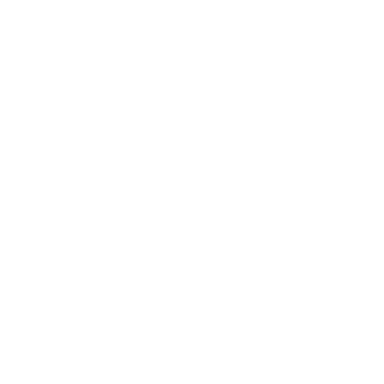 Unknown (73.9%)
AVERAGE SESSION DURATION
my.syok.my
Media & Entertainment / TV Lovers/ TV Drama Fans
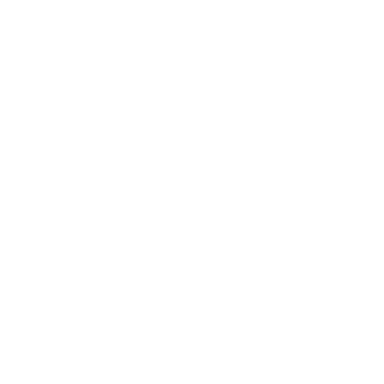 Media & Entertainment/ Movie Lovers/ /Pop Music Fans
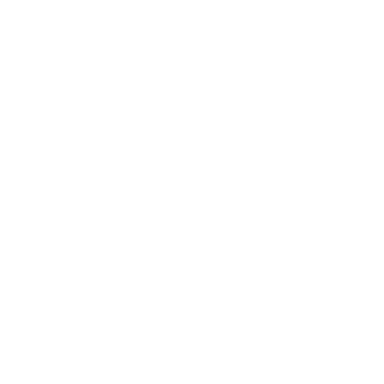 INTERESTS
66.8%
33.2%
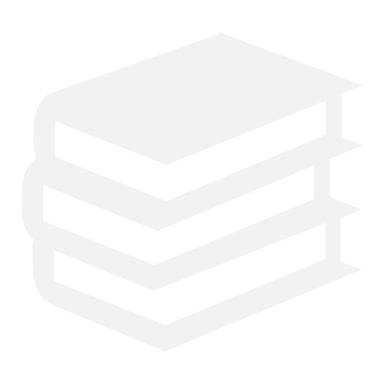 News, Politics, Avid News Readers/ Entertainment News Enthusiasts
Media, Entertainment, Book Lovers
2,116,066
11,965,928
SOCIAL MEDIA
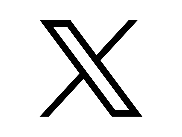 MONTHLY REACH
(FACEBOOK INSIGHTS APR 2025)
COMBINED FOLLOWERS
WEB
(GOOGLE ANALYTICS APR 2025)
1.0%
38.0%
61.2%
1,472
TA
MONTHLY UNIQUE  USERS
DEVICE CATEGORY
A multilingual lifestyle site serving the latest trending local news, life hacks, and inspiring stories. Each language platform offers different content that is catered to its specific audience.
8,807
18 - 24 (0.0%)
25 - 34 (6.9%)
35 - 44 (11.1%)
45 - 54 (11.1%)
55 - 64 (0.0%)
65+ (0.0%)
AGE BREAKDOWN
MONTHLY PAGE VIEWS
0:18:05
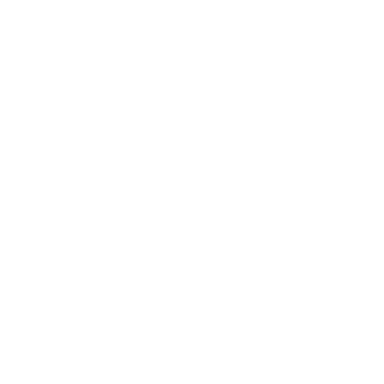 Unknown (70.9%)
AVERAGE SESSION DURATION
News & Politics/Avid News Readers/ Entertainment News Enthusiasts
Media & Entertainment/ Movies Lovers/ Fans of South Asian Film
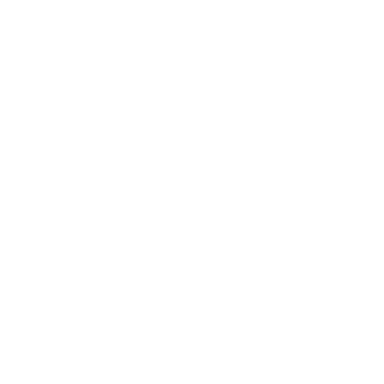 INTERESTS
ta.syok.my
74.5%
25.5%
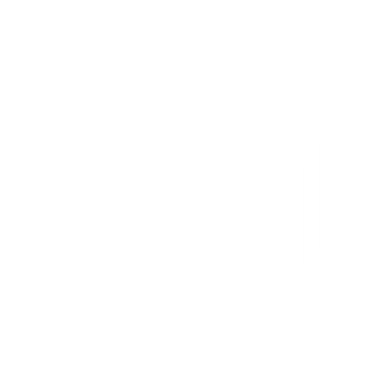 Technology, Technophiles
Media & Entertainment/ 
Music Lovers
218,344
SOCIAL MEDIA
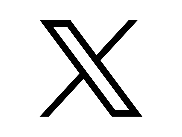 CONSOLIDATED UNDER SYOK ENG
COMBINED FOLLOWERS
WEB
(GOOGLE ANALYTICS APR 2025)
0.6%
23.0%
76.4%
77,766
Astro Ulagam is Malaysia’s go-to Indian entertainment news and events hub, covering content shown on Astro’s Indian channels and top shows, as well as the latest entertainment news and videos.
MONTHLY UNIQUE  USERS
DEVICE CATEGORY
104,251
18 - 24 (3.6%)
25 - 34 (4.2%)
35 - 44 (5.2%)
45 - 54 (5.0%)
55 - 64 (3.8%)
65+ (1.9%)
AGE BREAKDOWN
MONTHLY PAGE VIEWS
0:01:46
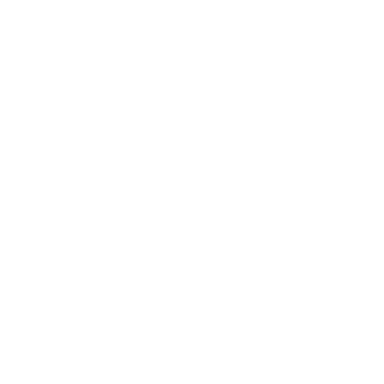 Unknown (76.3%)
AVERAGE SESSION DURATION
astroulagam.com.my
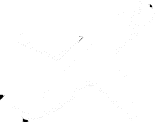 News, Politics, Avid News Readers/Avid Political News Reader
Travel/Travel Buffs
INTERESTS
52.0%
48.0%
Media & Entertainment/ Movie Lovers/ Fans of South Asian Film
News & Politics/ Avid News Readers/ Entertainment News Enthusiasts
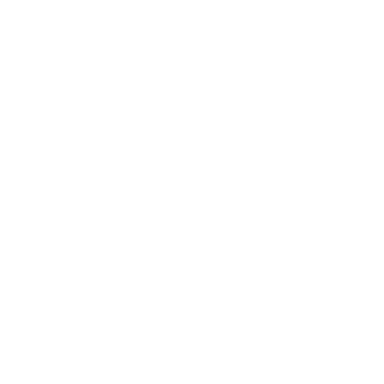 3,610,741
6,198,774
SOCIAL MEDIA
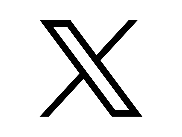 MONTHLY REACH
(FACEBOOK INSIGHTS APR 2025)
COMBINED FOLLOWERS
WEB
(GOOGLE ANALYTICS APR 2025)
1.0%
34.9%
64.3%
14,014
RAAGA is Malaysia’s No. 1 Tamil radio brand. It is dedicated to being the dominant information hub on Kollywood news and center of conversation amongst Tamil audiences. RAAGA plays the best of Indian music, and is famous for its multi-talented bunch of entertainers.
MONTHLY UNIQUE  USERS
DEVICE CATEGORY
45,338
18 - 24 (4.7%)
25 - 34 (6.8%)
35 - 44 (7.6%)
45 - 54 (5.5%)
55 - 64 (2.1%)
65+ (0.7%)
AGE BREAKDOWN
MONTHLY PAGE VIEWS
0:06:39
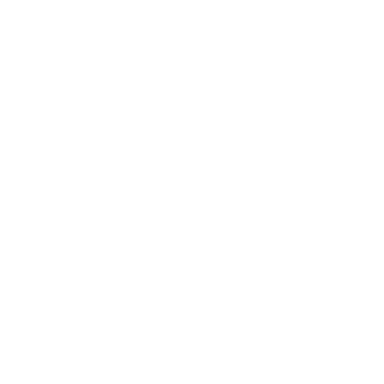 Unknown (72.6%)
AVERAGE SESSION DURATION
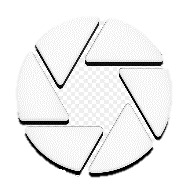 Lifestyles & Hobbies/Shutterbugs
Media & Entertainment/Movie Lovers/Fans of South Asian Film
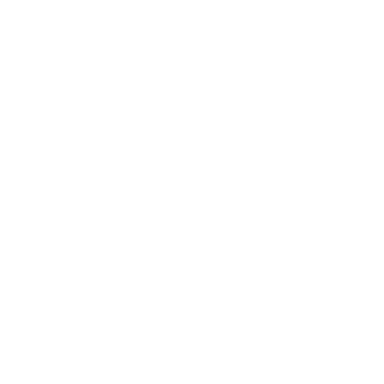 INTERESTS
raaga.syok.my
67.6%
32.4%
Technology/ Technophiles
News & Politics/Avid News Readers/ Entertainment News Enthusiasts
1,887,624
956,827
SOCIAL MEDIA
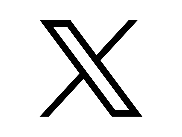 MONTHLY REACH
(FACEBOOK INSIGHTS  APR 2025)
COMBINED FOLLOWERS
WEB
(GOOGLE ANALYTICS APR 2025)
0.9%
38.7%
60.7%
18,559
ENG
MONTHLY UNIQUE  USERS
DEVICE CATEGORY
A multilingual lifestyle site serving the latest trending local news, life hacks, and inspiring stories. Each language platform offers different content that is catered to its specific audience.
64,109
18 - 24 (3.5%)
25 - 34 (6.2%)
35 - 44 (11.0%)
45 - 54 (7.8%)
55 - 64 (2.2%)
65+ (1.3%)
AGE BREAKDOWN
MONTHLY PAGE VIEWS
0:04:31
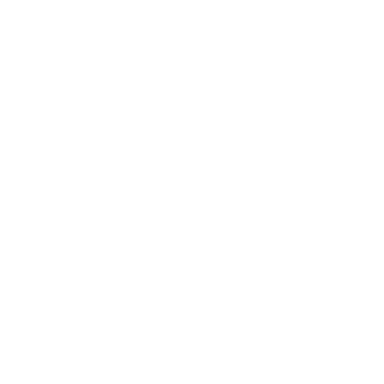 Unknown (68.0%)
AVERAGE SESSION DURATION
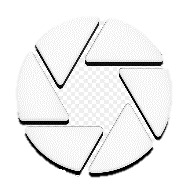 Technology/ Technophiles
INTERESTS
Lifestyles & Hobbies/Shutterbugs
en.syok.my
66.3%
33.7%
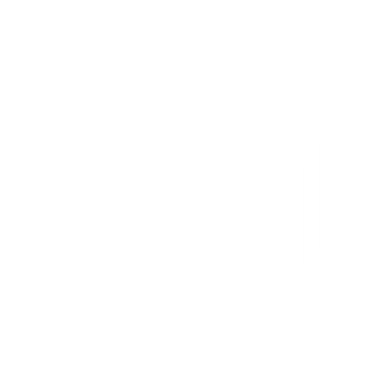 Media & Entertainment/
Music Lovers
News & Politics/Avid News Readers/ Entertainment News Enthusiasts
218,344
314,223
SOCIAL MEDIA
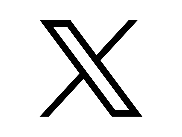 MONTHLY REACH
(FACEBOOK INSIGHTS  APR 2025)
COMBINED FOLLOWERS
WEB
(GOOGLE ANALYTICS APR 2025)
0.8%
3.1%
96.2%
1,019,860
Stadium Astro brings you top-notch coverage and updates on international sports such as EPL, UEFA Champions League, NBA, F1, PGA Tour and UFC as well as the Malaysian sports scene. It’s available in English and Malay.
MONTHLY UNIQUE  USERS
DEVICE CATEGORY
4,228,106
18 - 24 (1.3%)
25 - 34 (4.0%)
35 - 44 (11.1%)
45 - 54 (17.2%)
55 - 64 (16.8%)
65+ (1.5%)
AGE BREAKDOWN
MONTHLY PAGE VIEWS
0:01:47
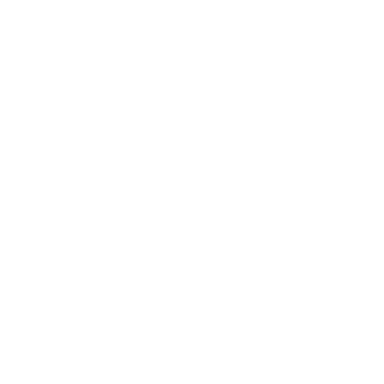 Unknown (48.1%)
AVERAGE SESSION DURATION
stadiumastro.com
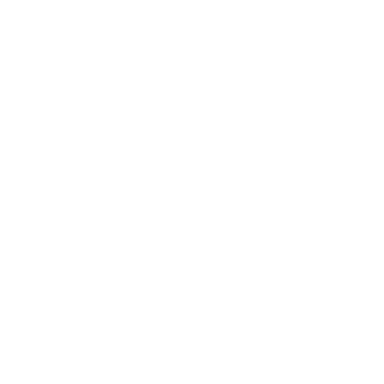 News & Politics/Avid News Readers/
Entertainment News Enthusiasts
Sports & Fitness/ Sports Fans/ Soccer Fans
INTERESTS
32.2%
67.8%
News & Politics/Avid News Readers/Avid Political News Readers
News & Politics/Avid News Readers
2,606,887
4,273,158
SOCIAL MEDIA
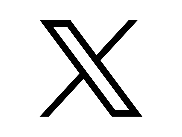 MONTHLY REACH
(FACEBOOK INSIGHTS APR 2025)
COMBINED FOLLOWERS
WEB
(GOOGLE ANALYTICS APR 2025)
1.2%
44.5%
54.5%
24,744
MONTHLY UNIQUE  USERS
HITZ is Malaysia’s No. 1 English radio brand accompanying fans throughout their day, playing the best new music all day long with exclusive interviews and unprecedented access to the stars.
DEVICE CATEGORY
68,467
18 - 24 (5.5%)
25 - 34 (7.8%)
35 - 44 (8.0%)
45 - 54 (4.6%)
55 - 64 (1.7%)
65+ (0.9%)
AGE BREAKDOWN
MONTHLY PAGE VIEWS
0:02:45
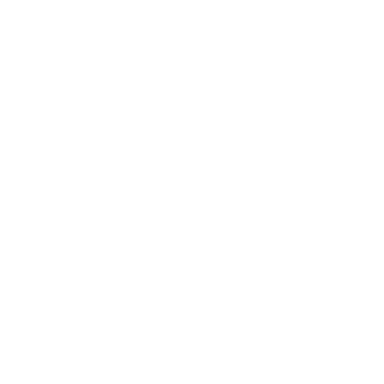 Unknown (71.5%)
AVERAGE SESSION DURATION
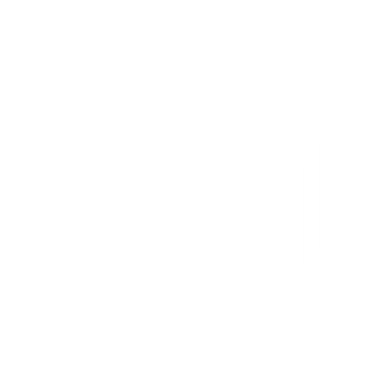 hitz.syok.my
Media & Entertainment/ Music Lovers
Technology/
Technophiles
INTERESTS
68.3%
31.7%
Lifestyles & Hobbies/Shutterbugs
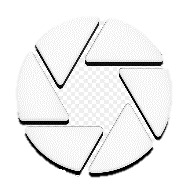 News, Politics, Avid News Readers/ Entertainment News Enthusiasts
2,199,540
1,489,594
SOCIAL MEDIA
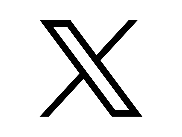 MONTHLY REACH
(FACEBOOK INSIGHTS APR 2025)
COMBINED FOLLOWERS
WEB
(GOOGLE ANALYTICS APR 2025)
1.1%
44.4%
54.9%
8,432
MONTHLY UNIQUE  USERS
DEVICE CATEGORY
LITE plays carefully curated playlist of relaxing favourites from the 80’s, 90’s and today while discussing topics that matter – real people, real lives, real stories.
26,286
18 - 24 (1.9%)
25 - 34 (5.9%)
35 - 44 (7.4%)
45 - 54 (7.4%)
55 - 64 (5.2%)
65+ (2.4%)
AGE BREAKDOWN
MONTHLY PAGE VIEWS
0:02:52
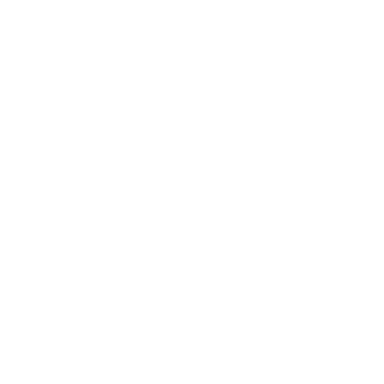 Unknown (69.8%)
AVERAGE SESSION DURATION
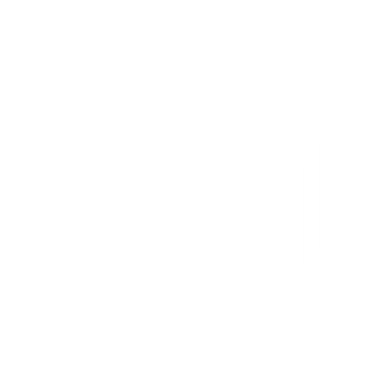 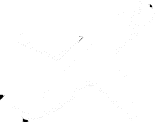 Media & Entertainment/Music Lovers/Pop Music Fans
Travel/Travel Buffs
lite.syok.my
INTERESTS
67.3%
32.7%
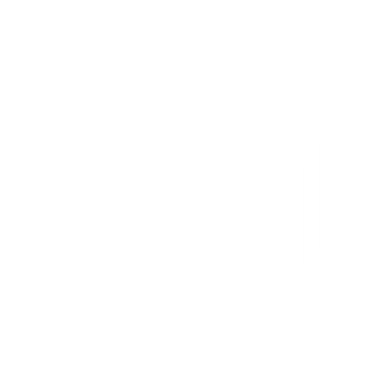 Media & Entertainment/
Music Lovers
News, Politics, Avid News Readers/ Entertainment News Enthusiasts
554,448
1,993,264
SOCIAL MEDIA
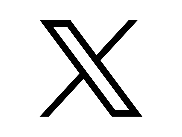 MONTHLY REACH
(FACEBOOK INSIGHTS OCTOBER 2023)
COMBINED FOLLOWERS
WEB
(GOOGLE ANALYTICS APR 2025)
0.5%
32.7%
67.0%
11,022
MONTHLY UNIQUE  USERS
MIX boasts a huge audience base amongst English radio brands in Malaysia. The brand plays the best mix of music from the 90’s and now and delivers daily entertainment news on the rich and famous to fans, while celebrating everyday life in a fun way.
DEVICE CATEGORY
34,298
18 - 24 (3.0%)
25 - 34 (7.8%)
35 - 44 (12.6%)
45 - 54 (6.2%)
55 - 64 (1.8%)
65+ (0.8%)
AGE BREAKDOWN
MONTHLY PAGE VIEWS
0:02:16
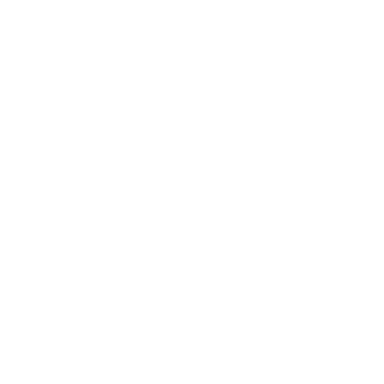 Unknown (67.8%)
AVERAGE SESSION DURATION
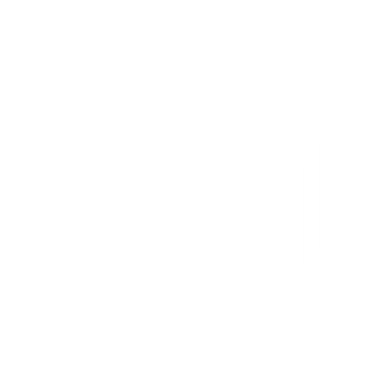 mix.syok.my
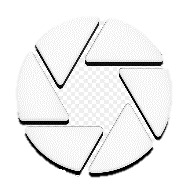 Media & Entertainment/Music Lovers/Pop Music Fans
INTERESTS
Lifestyles & Hobbies/Shutterbugs
80.3%
19.7%
News, Politics, Avid News Readers/ Entertainment News Enthusiasts
Technology/ Technophiles
439,268
1,776,816
SOCIAL MEDIA
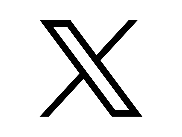 MONTHLY REACH
(FACEBOOK INSIGHTS OCTOBER 2023)
COMBINED FOLLOWERS
WEB
(GOOGLE ANALYTICS APR 2025)
1.7%
24.4%
73.9%
555,024
MONTHLY UNIQUE  USERS
DEVICE CATEGORY
The go-to streaming platform for young Malaysians, bringing all the action in global live sports, local 
entertainment and exclusive sooka originals.
6,596,201
18 - 24 (4.6%)
25 - 34 (4.2%)
35 - 44 (4.4%)
45 - 54 (2.9%)
55 - 64 (1.5%)
65+ (0.4%)
AGE BREAKDOWN
MONTHLY PAGE VIEWS
0:10:23
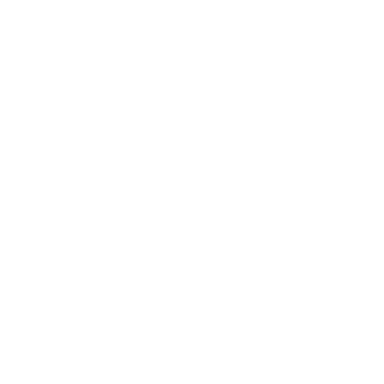 Unknown (82.0%)
AVERAGE SESSION DURATION
News & Politics/Avid News Readers/
Entertainment News Enthusiasts
Technology/
Technophiles
INTERESTS
sooka.my
54.6%
45.4%
APP: iOS | Android
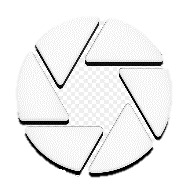 News, Politics, Avid News Readers
Lifestyles & Hobbies/Shutterbugs
1,425,318
2,306,703
SOCIAL MEDIA
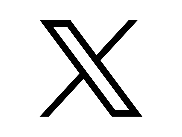 MONTHLY REACH
(FACEBOOK INSIGHTS APR 2025)
COMBINED FOLLOWERS
app
(GOOGLE ANALYTICS APR 2025)
28.7%
71.3%
559,858
MONTHLY UNIQUE  USERS
DEVICE CATEGORY
The go-to streaming platform for young Malaysians, bringing all the action in global live sports, local 
entertainment and exclusive sooka originals.
42,747,955
18 - 24 (4.8%)
25 - 34 (6.3%)
35 - 44 (5.5%)
45 - 54 (3.1%)
55 - 64 (2.5%)
65+ (1.5%)
MONTHLY SCREEN VIEWS
AGE BREAKDOWN
0:47:31
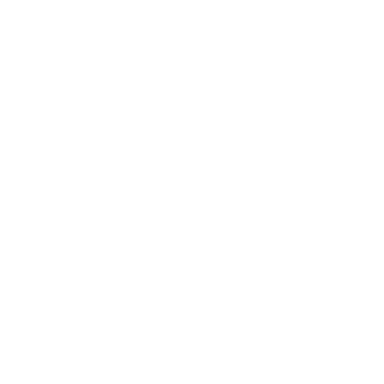 Unknown (76.3%)
AVERAGE TIME SPENT
Technology/Social Media Enthusiasts
Media & Entertainment
/ Gamers/ Casual & Social Gamers
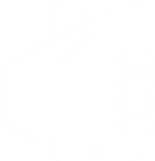 INTERESTS
sooka.my
47.8%
52.2%
APP: iOS | Android
News, Politics/Avid News Readers
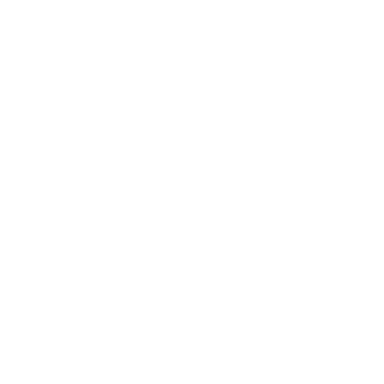 Media & Entertainment,  Comics &  Animation Fans
1,425,318
2,306,703
SOCIAL MEDIA
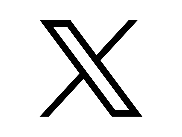 MONTHLY REACH
(FACEBOOK INSIGHTS APR 2025)
COMBINED FOLLOWERS
app
(GOOGLE ANALYTICS APR 2025)
APP DOWNLOADS
CUMULATIVE AS OF APRIL 2025
PLATFORMS
537,800
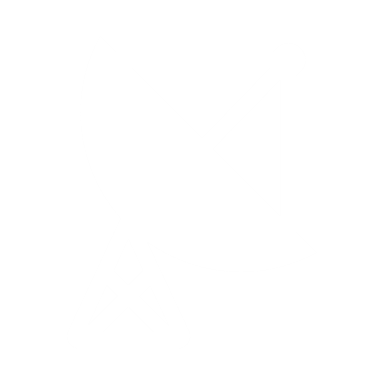 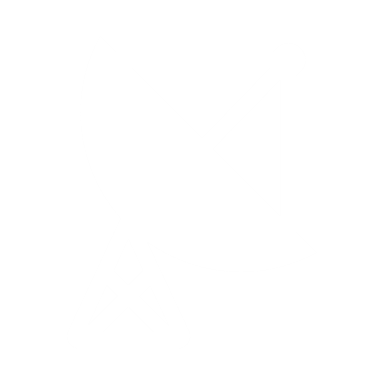 6,500,000
45%
MONTHLY ACTIVE USERS
1,028,573
2,600,000
55%
VOD
TOTAL SUBSCRIBERS ACTIVATED
239.8K minutes
Explore a world of endless entertainment in your pocket. 
Stream the latest shows, movies, Astro GO exclusives and live sports on the go.
TOTAL CONTENT VIEW TIME
07:43:00
AVERAGE TIME SPENT PER UNIQUE USER
APP: iOS | Android
72%
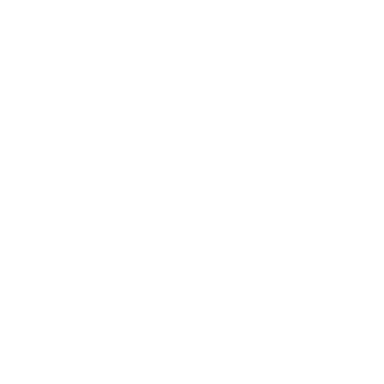 WEEKDAYS
28%
WEEKENDS
AGE BREAKDOWN
GENDER
18 – 34 (16%)
35 - 49 (42%)
50+ (40%)
34.0%
59.0%
7.0%
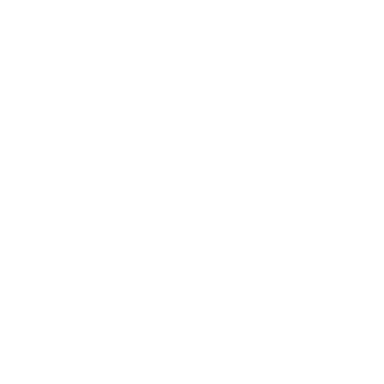 Unknown (2%)
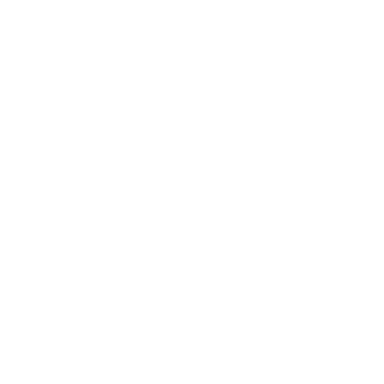